ácidos e bases
Jogar
Referências
Autoria
Instruções
Referencial utilizado:

 Disponível em: https://www.cliquefarma.com.br/blog/como-funcionam-antiacidos/. Acesso em: 04/10/18.

Disponível em: https://www.todamateria.com.br/acidos-e-bases/. Acesso em: 04/10/18.

Disponível em: https://mundoeducacao.bol.uol.com.br/quimica/teoria-acido-base-lewis.htm. Acesso em: 04/10/18.

Disponível em: https://www.todamateria.com.br/o-que-e-ph/. Acesso em: 04/10/18.

Disponível em: https://mundoeducacao.bol.uol.com.br/quimica/indicadores-acido-base.htm. Acesso em: 04/10/18.

Aplicativo MomentCam.
Como jogar:

O quizz possui 4 questões e funciona da seguinte forma: cada pergunta tem 4 alternativas e apenas uma delas é a correta. Você deve clicar na alternativa correta para que possa seguir em frente no quizz, caso você erre, será direcionado a tela da questão para refaze-la.
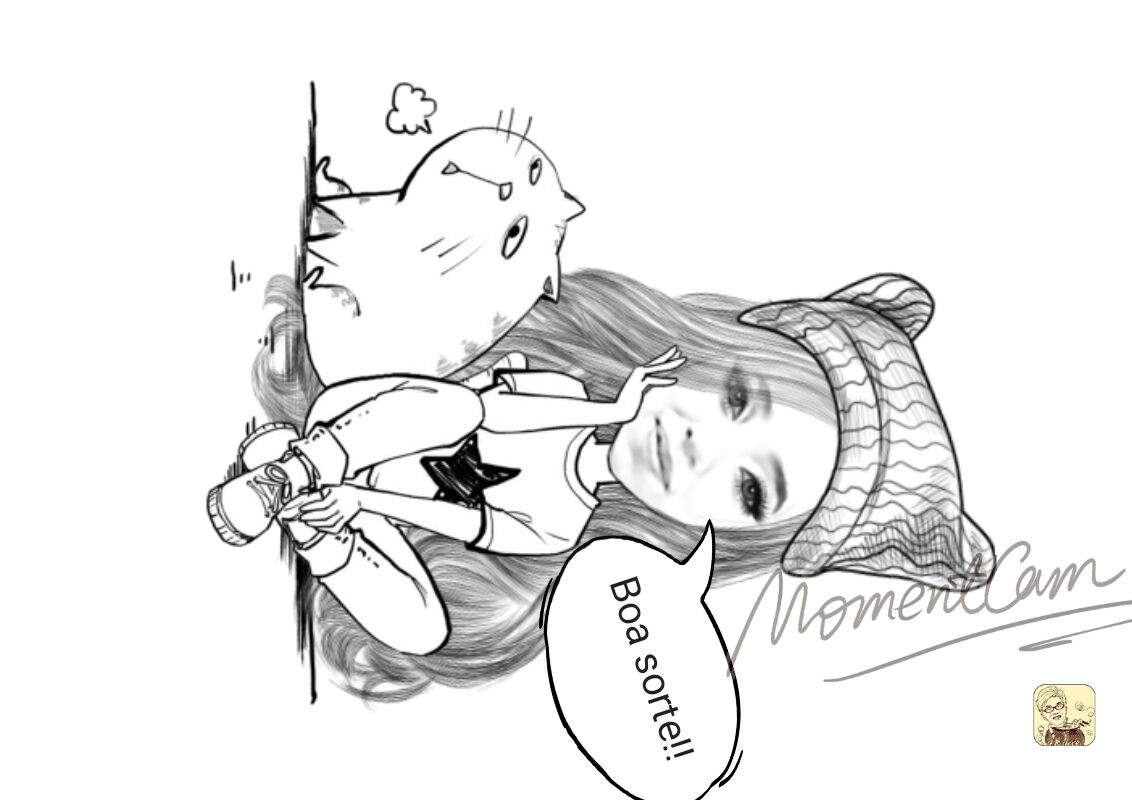 Autoria
Titilo: Ácidos e bases

Objetivo:  Auxiliar na aprendizagem dos conceitos relacionados a reações ácido-base com problematizações do cotidiano.

Componente curricular: Química - 1º ano do Ensino Médio.

Conteúdo: Teorias ácidos e bases, reações de neutralização e pH.

Descrição da autora:  Tanise Fontana do curso de Licenciatura em Química no IFFar-SVS.

Orientadora: Maria Rosangela Ramos; Helena Brum Neto

País: Brasil

Instituição: Instituto Federal Farroupilha - Programa de Residência Pedagógica (Coordenação de Aperfeiçoamento de Pessoal de Nível Superior - CAPES).

Ano: 2018
Questão 1
Questão 2
Questão 3
Questão 4
1) Qual a função dos antiácidos para o alivio das dores?
b) Os antiácidos são medicamentos que reagem como ácidos diminuindo o pH neutralizando HCl
a) Eles reagem com o HCl presente no estomago e aumentam o pH do estomago ocasionando no alívio das dores
c) Os antiácidos são ácidos que cessam as dores devido a reação de neutralização que ocorre quando os ingerimos aumentando o pH.
d) Os antiácidos aliviam a dor pois são substâncias com pH baixo
Os antiácidos  são medicamentos que aumentam o pH gástrico, com esse aumento o ácido clorídrico é neutralizado. Esse é o ácido que causa aquela sensação de queimação no estômago toda vez que comemos algo muito pesado, ele é produzido em excesso quando um alimento muito “pesado” chega ao estômago e não há suco gástrico em grande quantidade para processá-lo.
Parabéns!!
Você acertou
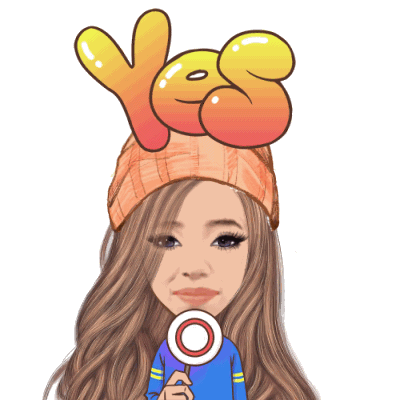 Não foi dessa vez!!
Tente novamente
Os antiácidos não são ácidos, na verdade são bases que cessam as dores devido a reação de neutralização que ocorre quando os ingerimos, aumentando o pH.
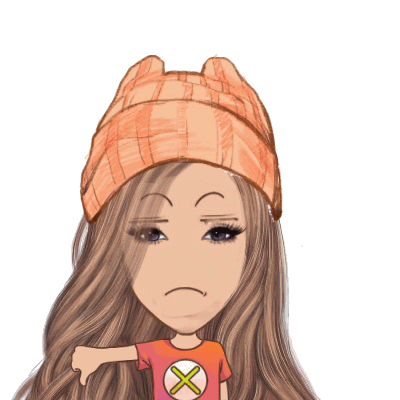 Não foi dessa vez!!
Tente novamente
Os antiácidos  são
medicamentos que aumentam o pH gástrico por serem bases, com esse aumento o ácido clorídrico é neutralizado.
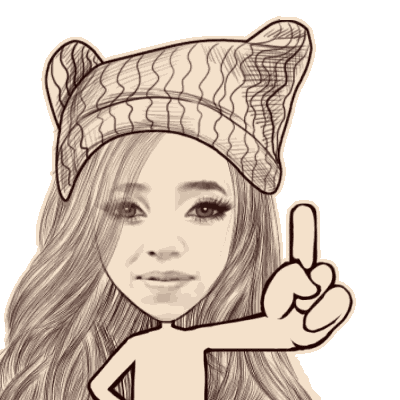 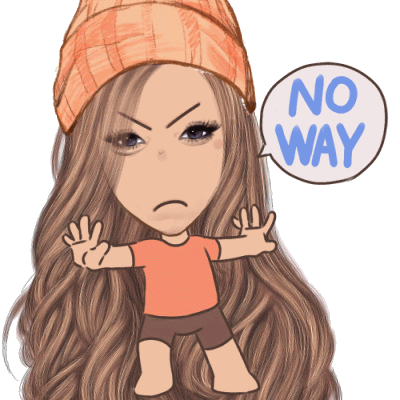 Não foi dessa vez!!
Tente novamente
pH baixo?
Os antiácidos são bases por isso
 aumentam o pH do estômago
2) Sobre ácidos e bases, marque a correta.
a) Teoria de Lewis
HNO3(aq) + H2O(l) → NO3- (aq) + H3O+(aq) = Base, aceitou o próton
NH3(aq) + H2O(l) → NH4+(aq) + OH-(aq) = Ácido, doou o próton
b) Segundo a teoria de Lewis, ácido é doador de prótons e a base é receptora de prótons.
d) Segundo Arrhenius, os ácidos são substâncias que em solução aquosa sofrem ionização, liberando como cátions somente H+ e as bases são substâncias que sofrem dissociação iônica, liberando como único tipo de ânion os íons OH- (hidroxila).
c) Ácido de Bronsted-Lowry: é toda espécie química capaz de doar um par de elétrons;
Base de Bronsted-Lowry: é toda espécie capaz de receber um par de elétrons.
Parabéns!!
Você acertou
Um dos primeiros conceitos de ácidos e bases desenvolvido no final do século 19, por Svante Arrhenius, um químico sueco.
Segundo Arrhenius, os ácidos são substâncias que em solução aquosa sofrem ionização, liberando como cátions somente H+.
HCl (aq) → H+ (aq) + Cl- (aq)
Enquanto isso, as bases são substâncias que sofrem dissociação iônica, liberando como único tipo de ânion os íons OH- (hidroxila).
NaOH (aq) → Na+ (aq)+ OH- (aq)
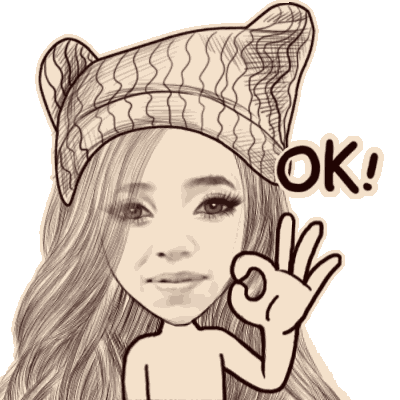 Não foi dessa vez!!
Tente novamente
O Conceito de Bronsted-Lowry é mais 
abrangente do que o de Arrhenius 
e foi apresentado 1923.
De acordo essa nova definição,
os ácidos são substâncias capazes 
de doar um próton H+ 
a outras substâncias. 
E as bases são substâncias capazes de aceitar um próton H+ de outras substâncias.
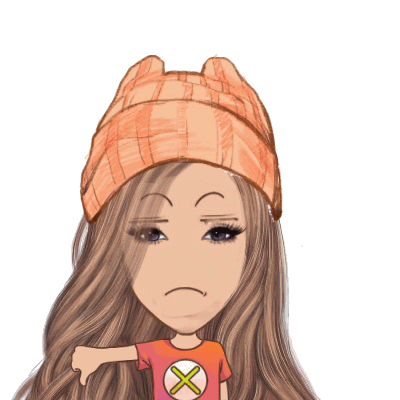 Não foi dessa vez!!
Tente novamente
Em 1923, o físico-químico norte-americano Gilbert Newton Lewis desenvolveu a sua teoria ácido-base, a qual é bastante eficaz na classificação de um grupo em ácido ou base. De acordo com Lewis:
Ácido de Lewis: é toda espécie química capaz de receber um par de elétrons;
Base de Lewis: é toda espécie capaz de doar um par de elétrons.
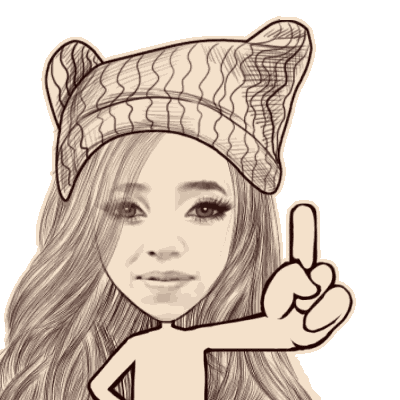 Não foi dessa vez!!
Tente novamente
Na verdade a teoria de Lewis 
Fala de pares de elétrons
 e a teoria de Bronsted-Lowry trata de transferências de 
Pares de elétrons.
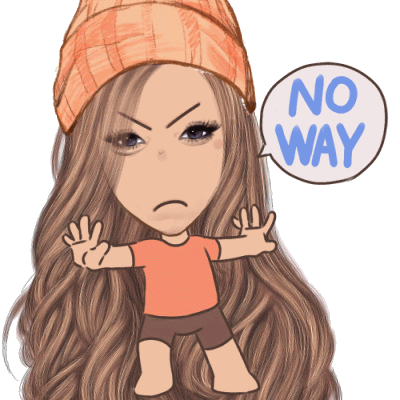 3)Com relação ao pH do cabelo, responda:
a) A cutícula do fio permanece fechada em pH básico e neutro, somente em pH ácido ela se abre.
b) A descoloração, a coloração semitransparente e o relaxamento do fio de cabelo fecham as cutículas do fio por estarem em um meio ácido.
d) O condicionador possui um pH alcalino para abrir as cutículas do fio de cabelo e facilitar a hidratação.
c) O fio de cabelo em meio acido apresenta uma cutícula fechada e em meio alcalino a cutícula se abre.
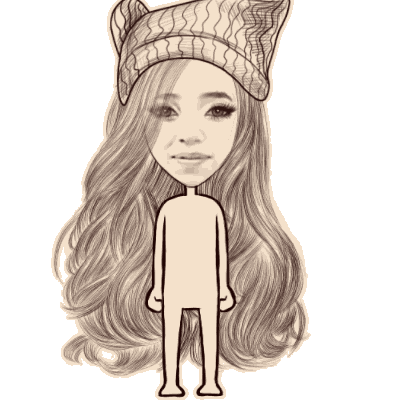 Parabéns!!
Você acertou
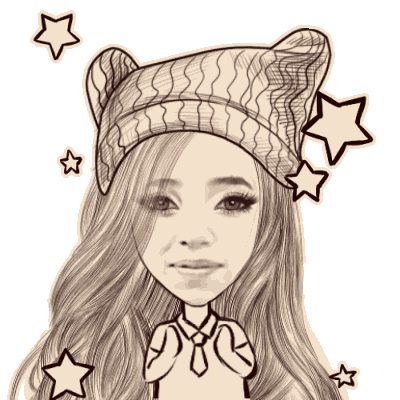 Isso ai!!
Por isso que o nosso condicionador precisa apresentar um grau maior de acidez do que o shampoo para que o condicionador forneça os nutrientes e brilho e ainda, sele a cutícula do fio. Como o shampoo  tem um pH de 5 a 7 ele é quase neutro, logo, abre as cutículas do fio e o condicionador fecha pois possui um pH mais ácido sendo 3 a 5,5.
Não foi dessa vez!!
Tente novamente
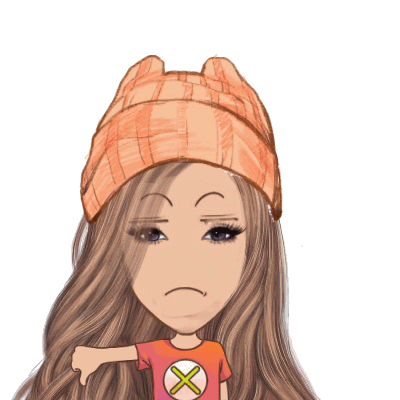 4) Os indicadores ácido-base são substâncias que, por suas propriedades físico-químicas, apresentam a capacidade de mudar de cor na presença de um ácido ou de uma base. De acordo com a escala de pH, qual dessas substâncias é mais ácida?
b) Limão
a) Amoníaco
c) Água
d) Sangue
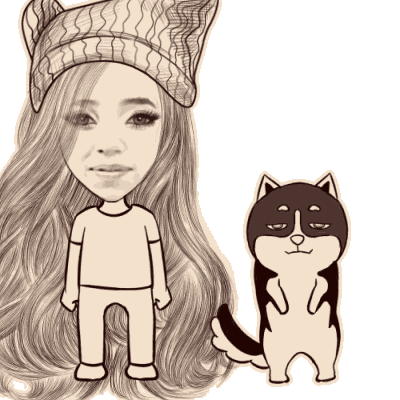 Parabéns!!
Você acertou
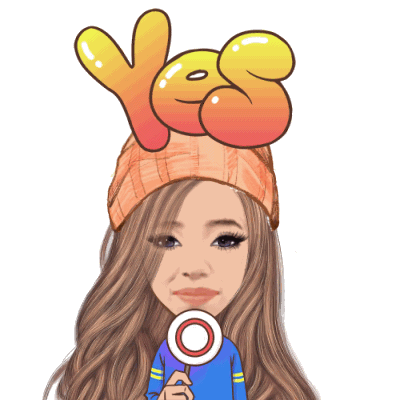 Clique na estrela!!
Não foi dessa vez!!
Tente novamente
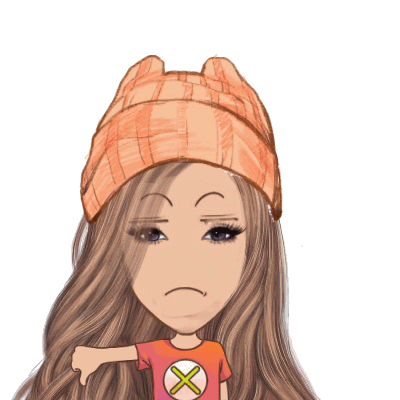 ,
Curiosidades sobre os indicadores...

O uso de indicadores remonta ao século XVII, quando Robert Boyle (1627-1691), reconheceu que corantes vegetais mudavam de cor em contacto quer com soluções ácidas quer com soluções alcalinas. Deste modo, Boyle classificou como ácidos todas as substâncias que tornassem vermelha a tintura azul de tornesol (indicador) e como bases todos os compostos que restituíssem a cor azul ao tornesol. Dentro dos indicadores de pH, os mais frequentemente utilizados são: a fenolftaleína, o tornesol e o indicador universal. A fenolftaleína é um corante orgânico sólido, branco, insolúvel em água, mas solúvel em álcool etílico, originando uma solução incolor. O tornesol é um corante orgânico sólido e azul constituído por extratos de líquenes. Apresenta-se em solução aquosa nas cores roxo, azul e vermelho. O indicador universal é uma mistura de vários indicadores, uns naturais outros sintéticos. Sendo mais sensível que o tornesol e a fenolftaleína, apresenta uma maior variedade de cores consoante a acidez ou basicidade da solução.
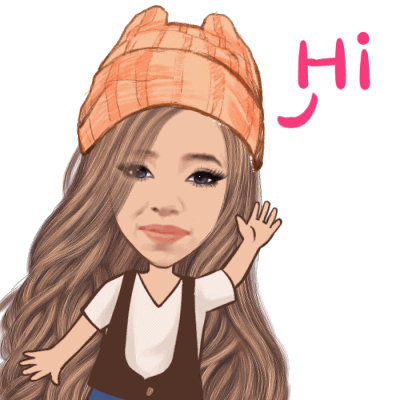 Escala de pH
Obrigada por jogar!!
Teste seus conhecimentos referente ácidos e bases,
bem como o pH de algumas substâncias. 
Conto com sua participação!!
Toque na estrela para começar o jogo.
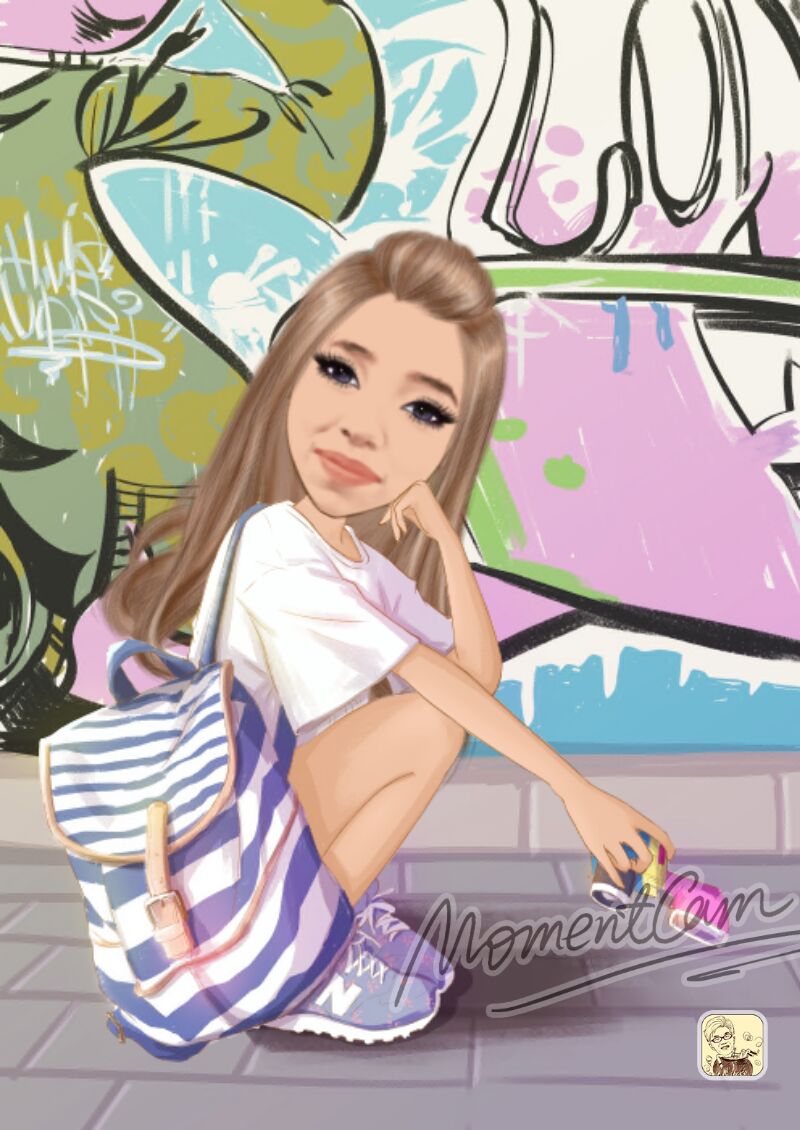 pH do fio de cabelo 4,5 à 5,5